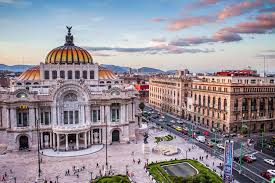 Mexico
History
Was a colony of Spain
Declared independence Dec. 16, 1810
Not fully recognized Sept 27, 1821
Mexico has had 6 constitutions, most recent written in 1917
Miguel Hidalgo leader of the Mexican war for independence 
Last revolution ended in 1920
Government
United Mexican states is a Federal Presidential republic consisting of 32 states
3 branches of government Executive, judiciary and legislative
Legislative – Bicameral National Congress and the Chamber of Deputies 
Judiciary- Supreme court of justice 
The president is Andres Manuel Lopez Obrador 
Political parties- 3 predominate parties, PRI, PNA and PRD 
New political party MORENA party of the current president
Economy
11th largest economy in the world with a GDP (purchasing power) of 2.575 Trillion
Mexico has a postindustrial economy with service industry making up 64.5% of the economy
Exports- $409.8 (2017)
Imports-$420.8 (2017)
Natural resources are petroleum, silver, copper, gold, lead, zinc, natural gas, timber
Demographics
Pop. 126 Million – 11th in the world
Population growth is 1.09%
92.7% of population only speaks Spanish and others speak indigenous languages
Majority religion is Roman Catholic 82.7%
Literacy is 94.9%
Ethnicity- Mestizo 62%, Predominantly Amerindian 21%, Amerindian 7%, other 10%
Problems
Low wages 
High Underemployment 
Few opportunities for largely indigenous populations in more impoverished southern states
Mexico faces large problems with drug trafficking cartel and in middle of a bloody war between cartels causing tens of thousands of drug related homicides